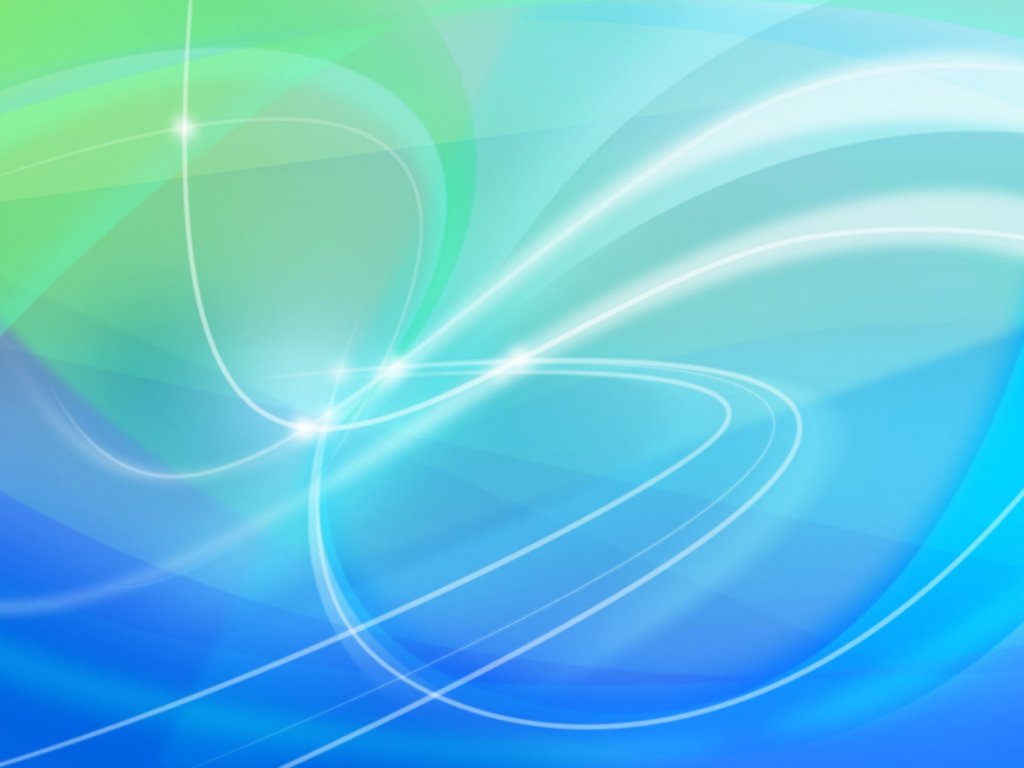 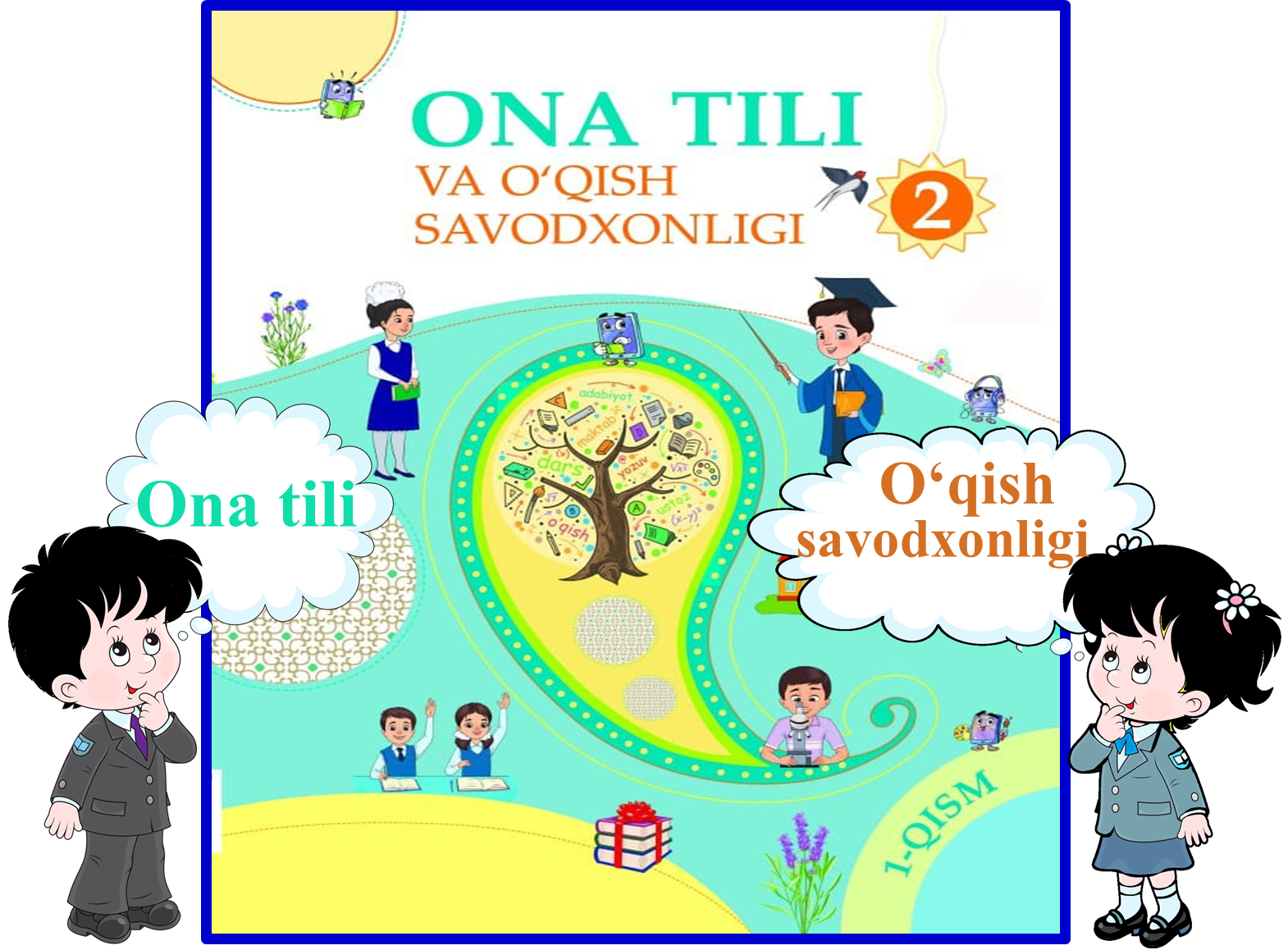 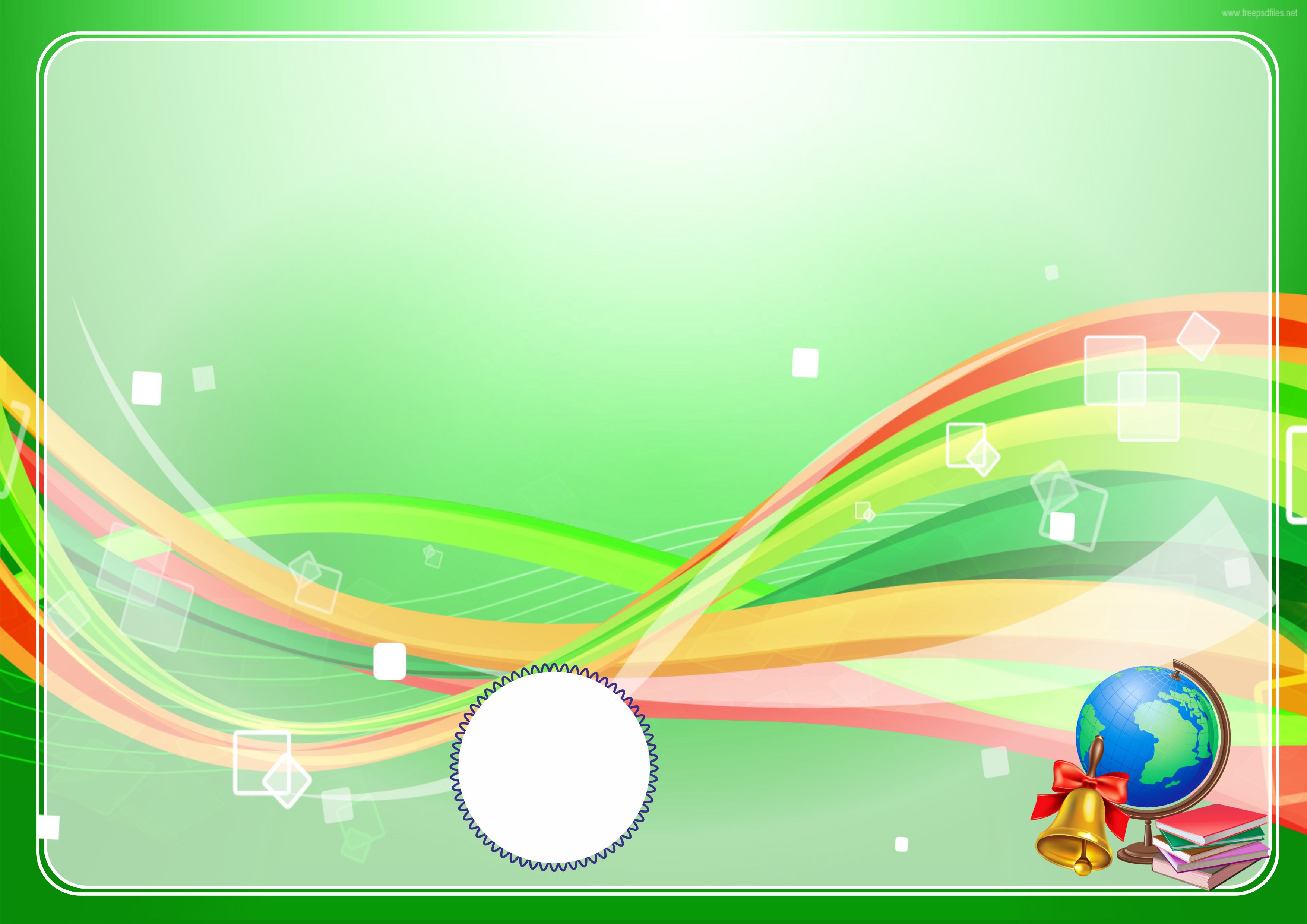 4-bo‘lim: Kasblar
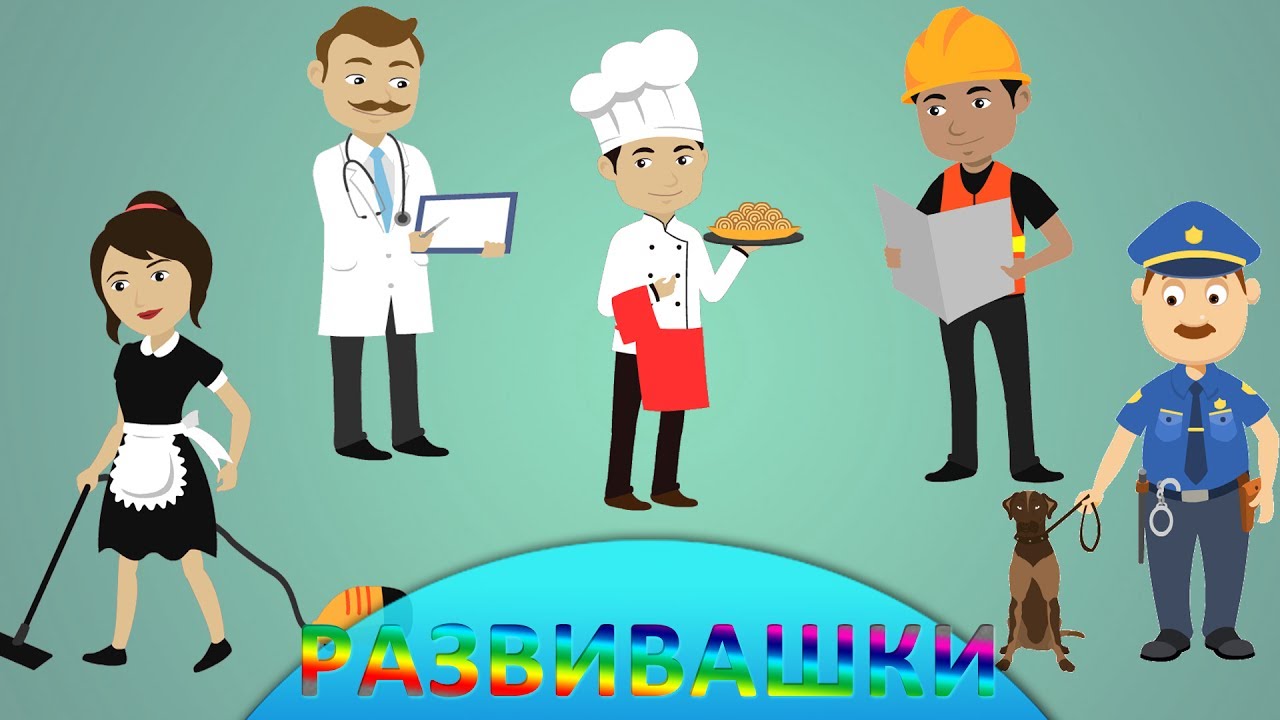 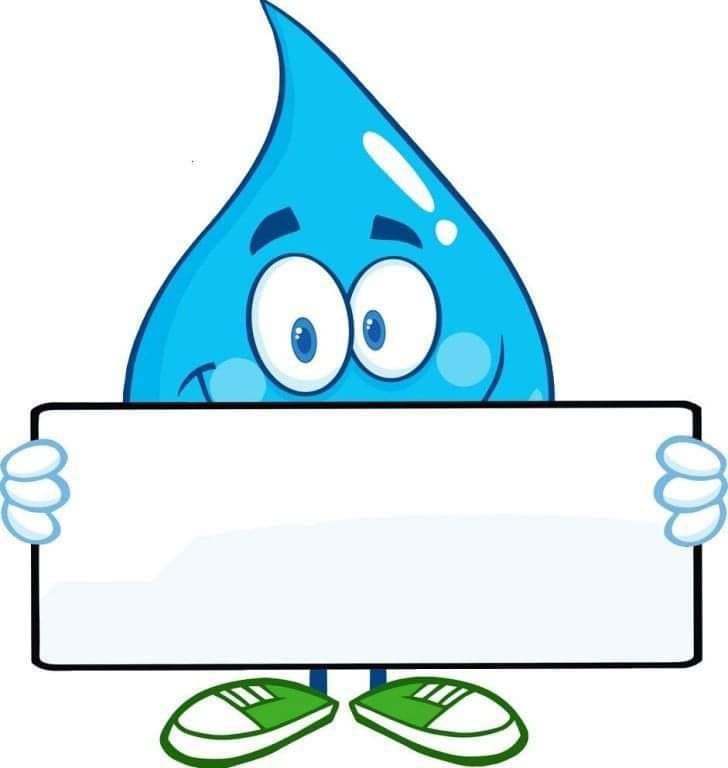 96-dars
Kasblar
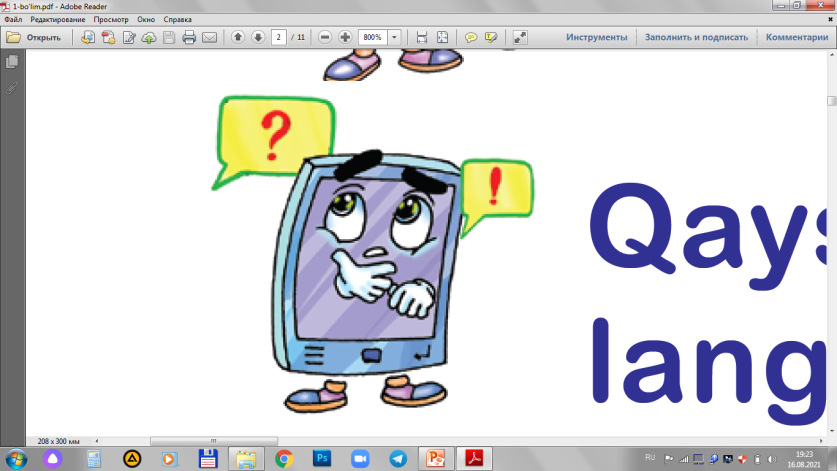 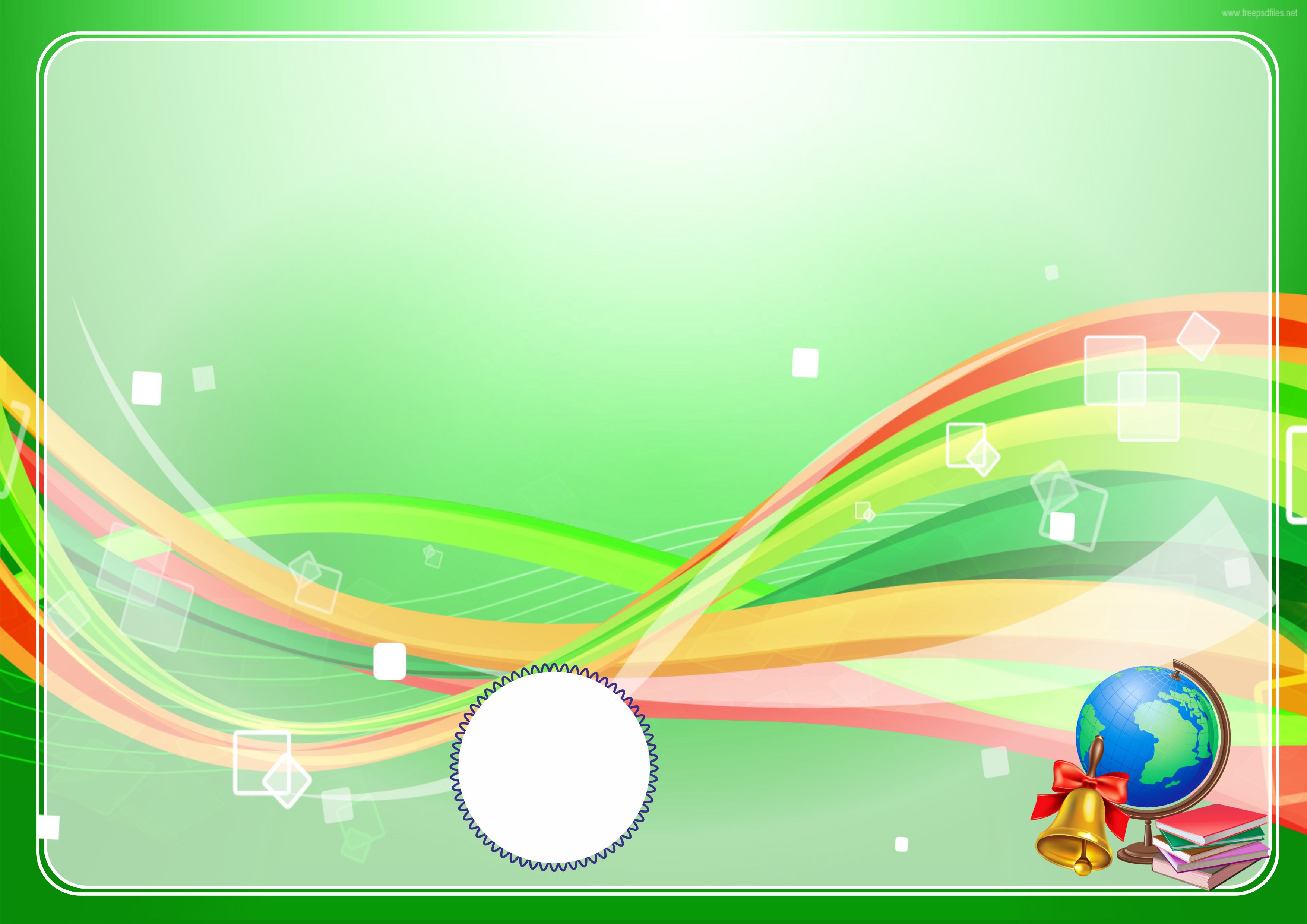 Siz qanday kasb egalarini bilasiz?
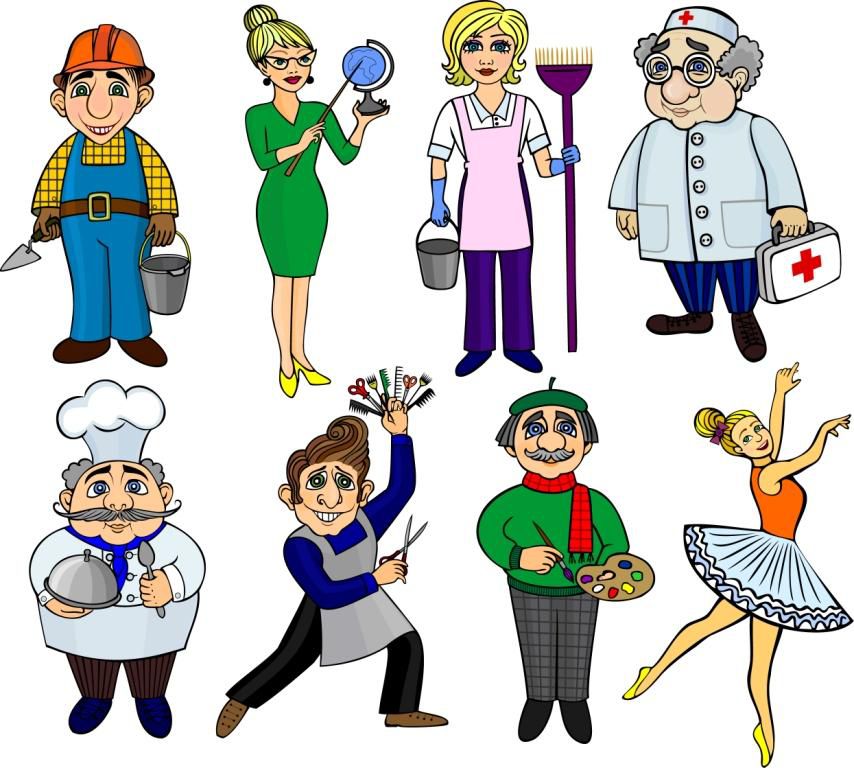 quruvchi
oshpaz
o‘qituvchi
sartarosh
farrosh
rassom
shifokor
raqqosa
Ushbu rasmda qanday kasblar tasvirlangan?
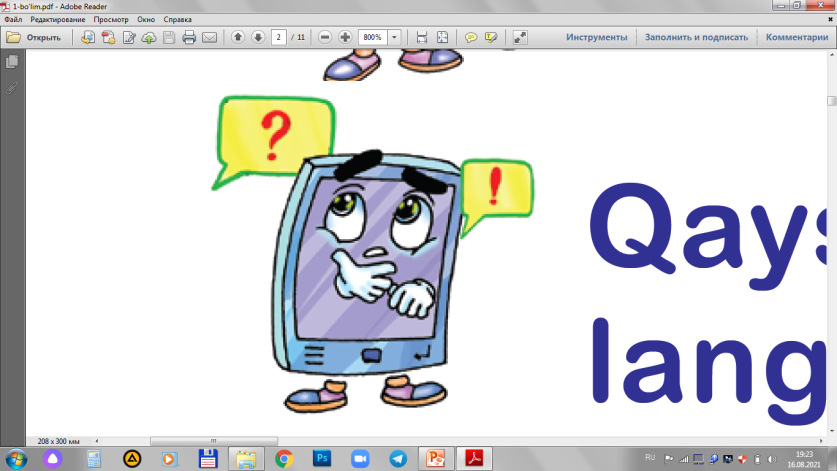 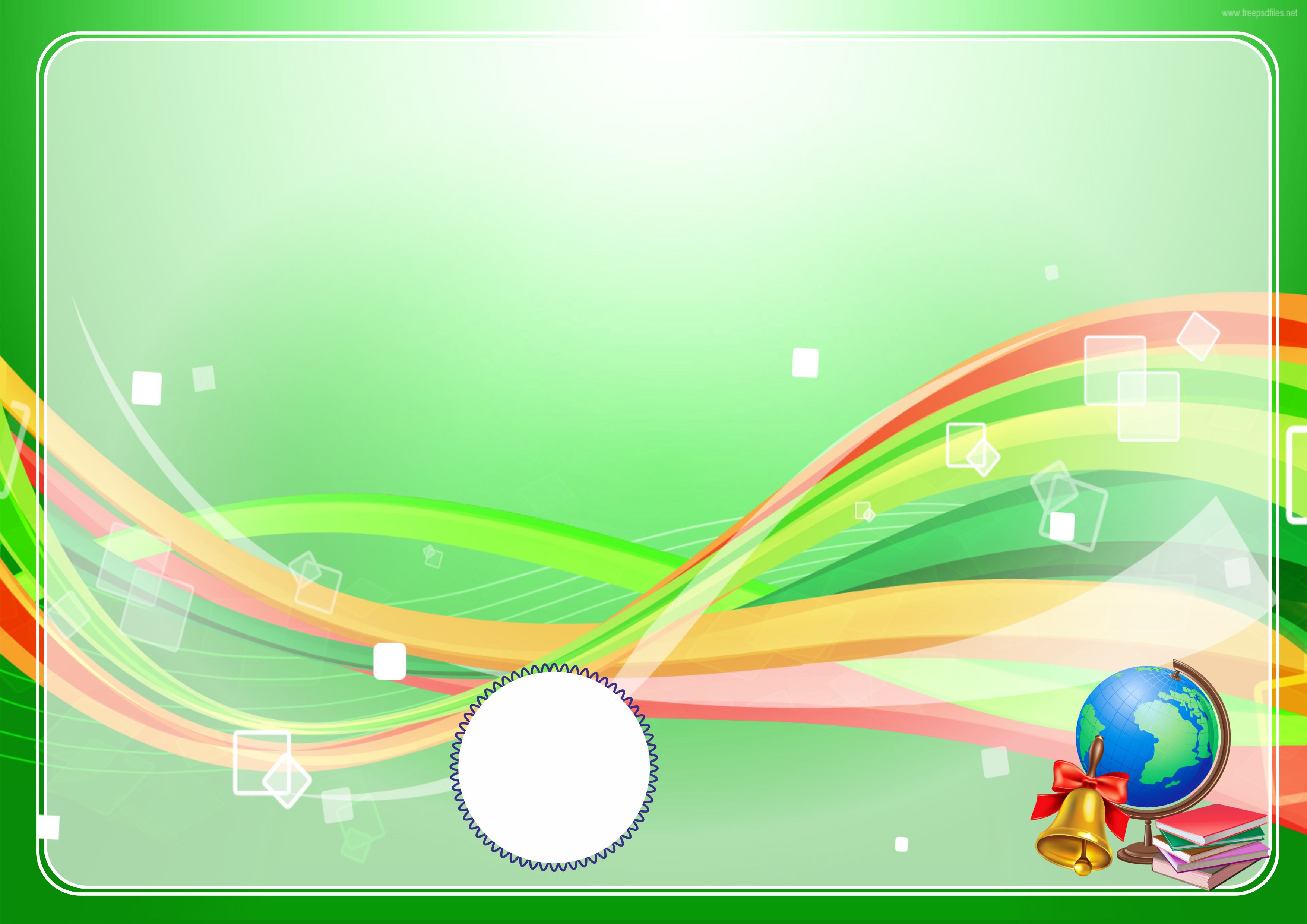 Gaplarni o‘qing. Ular qaysi kasb egasi haqida ekanini
toping. Rasmlardan mosini tanlang.
o‘t o‘chiruvchi
shifokor
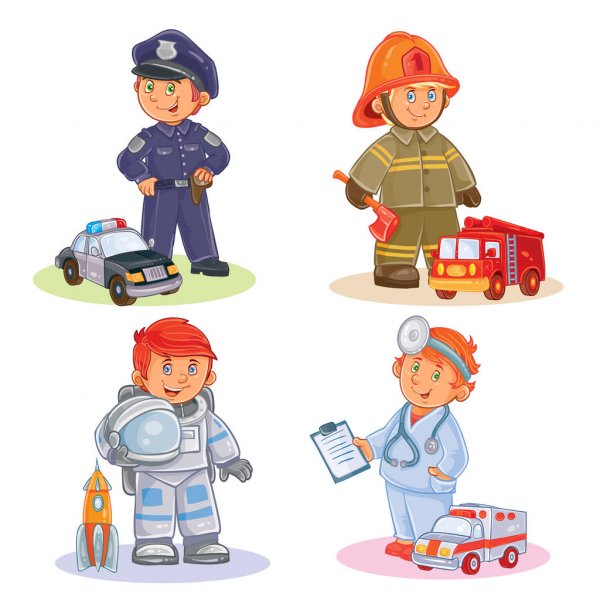 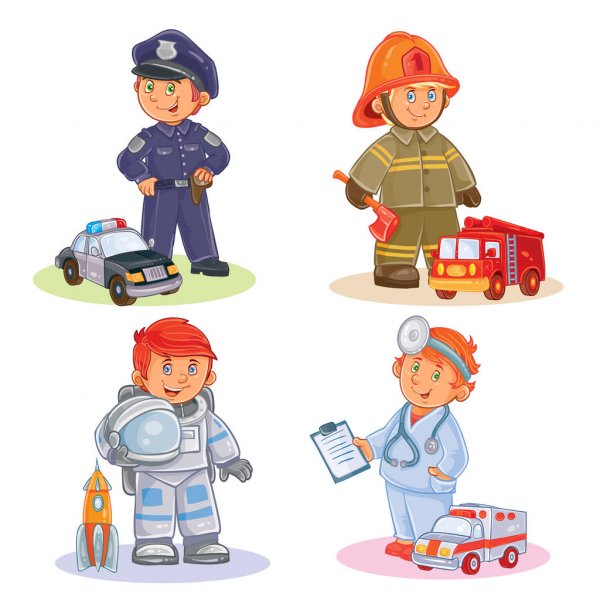 U odamlarga shifo ulashadi.
U shirin ovqatlar pishiradi.
U bolalarni o‘qitadi.
U yong‘inni o‘chiradi.
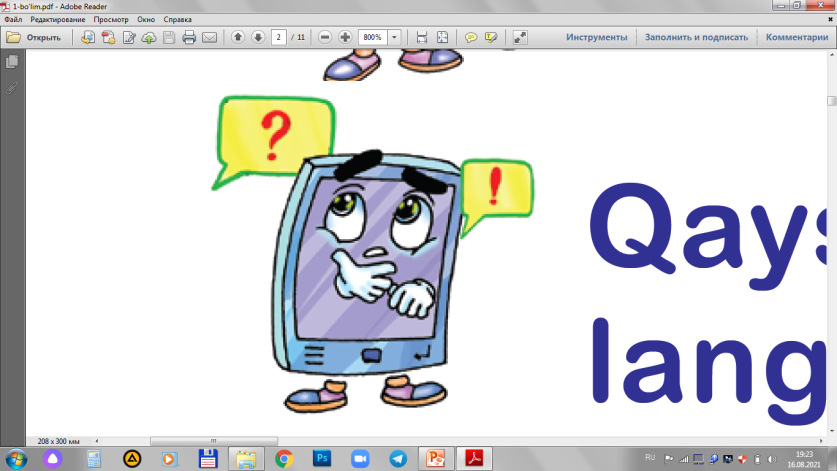 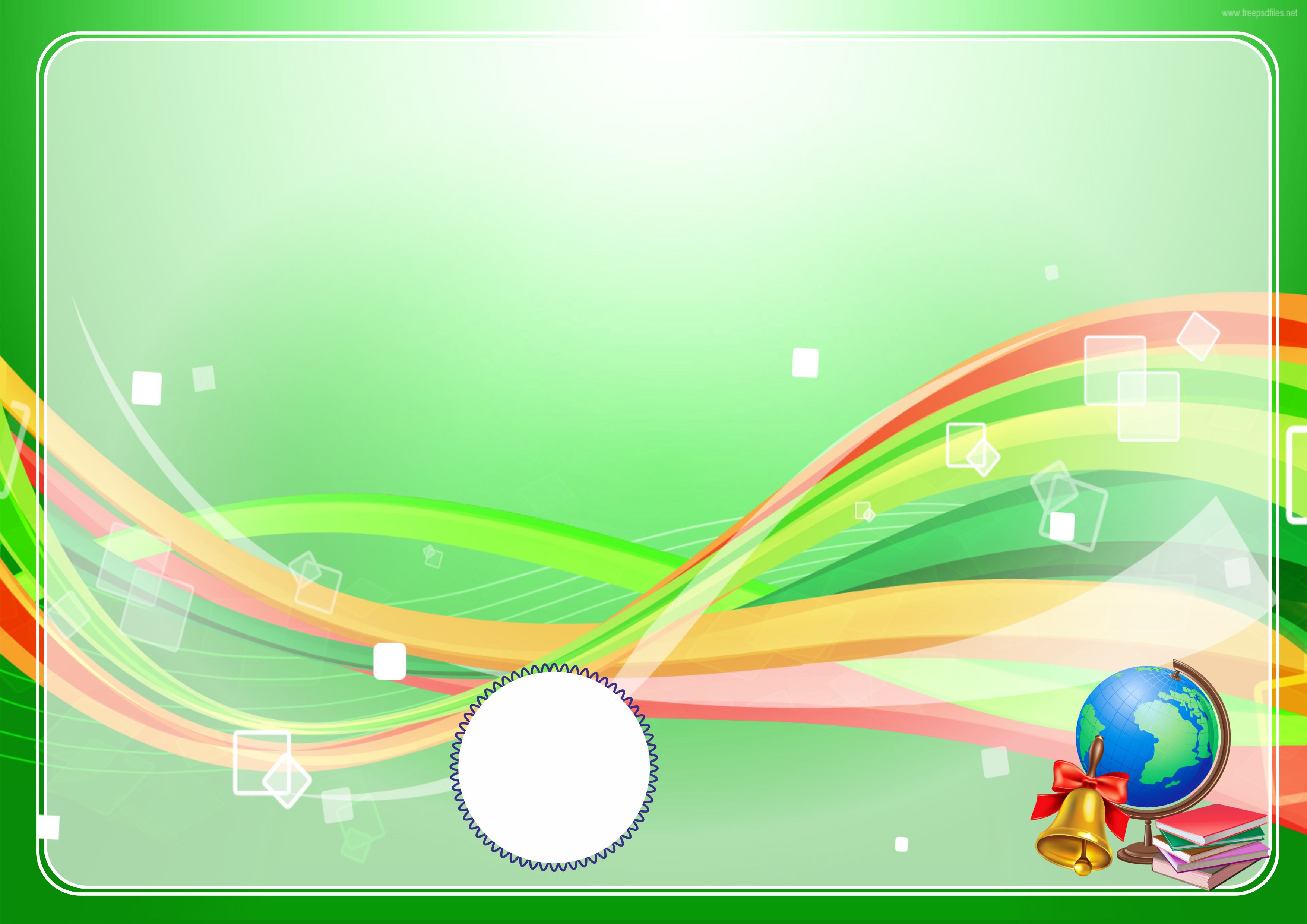 Gaplarni o‘qing. Ular qaysi kasb egasi haqida ekanini
toping. Rasmlardan mosini tanlang.
o‘qituvchi
oshpaz
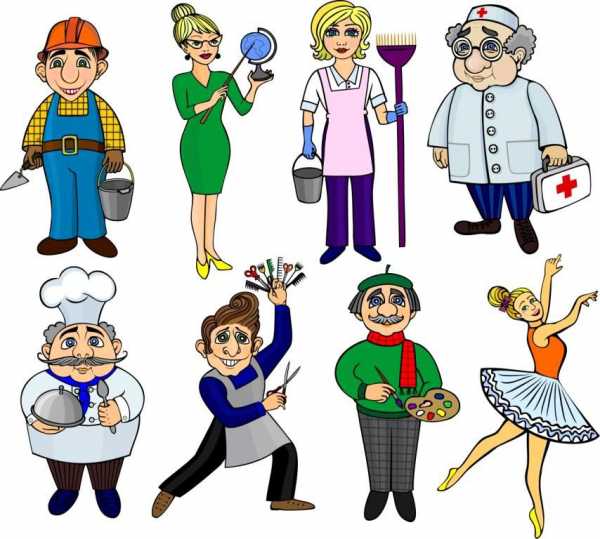 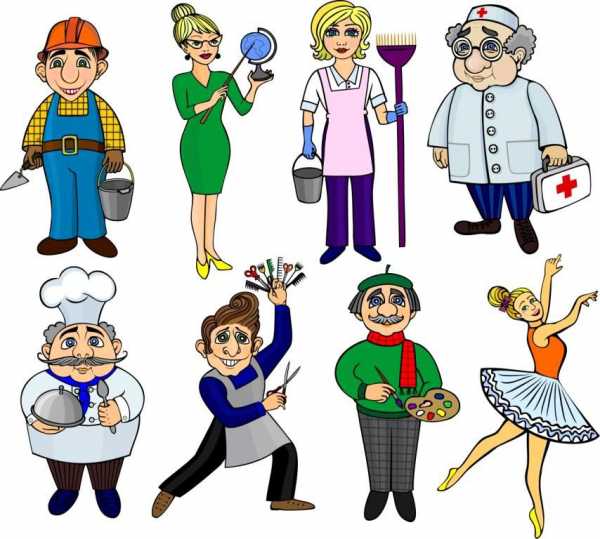 U odamlarga shifo ulashadi.
U shirin ovqatlar pishiradi.
U bolalarni o‘qitadi.
U yong‘inni o‘chiradi.
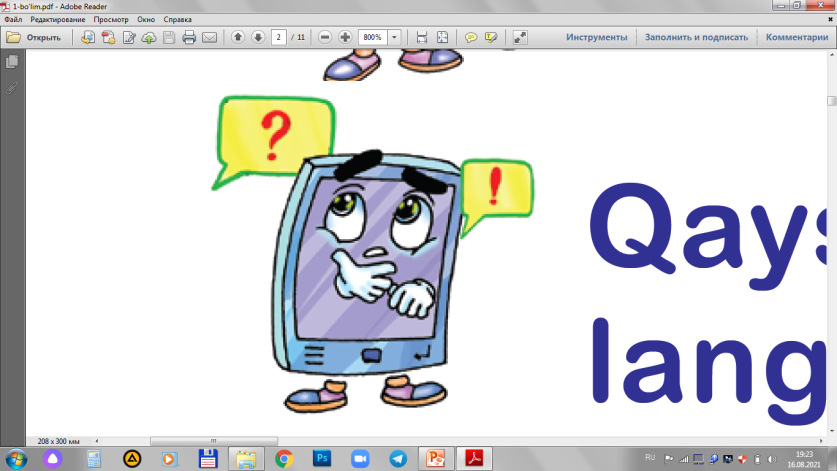 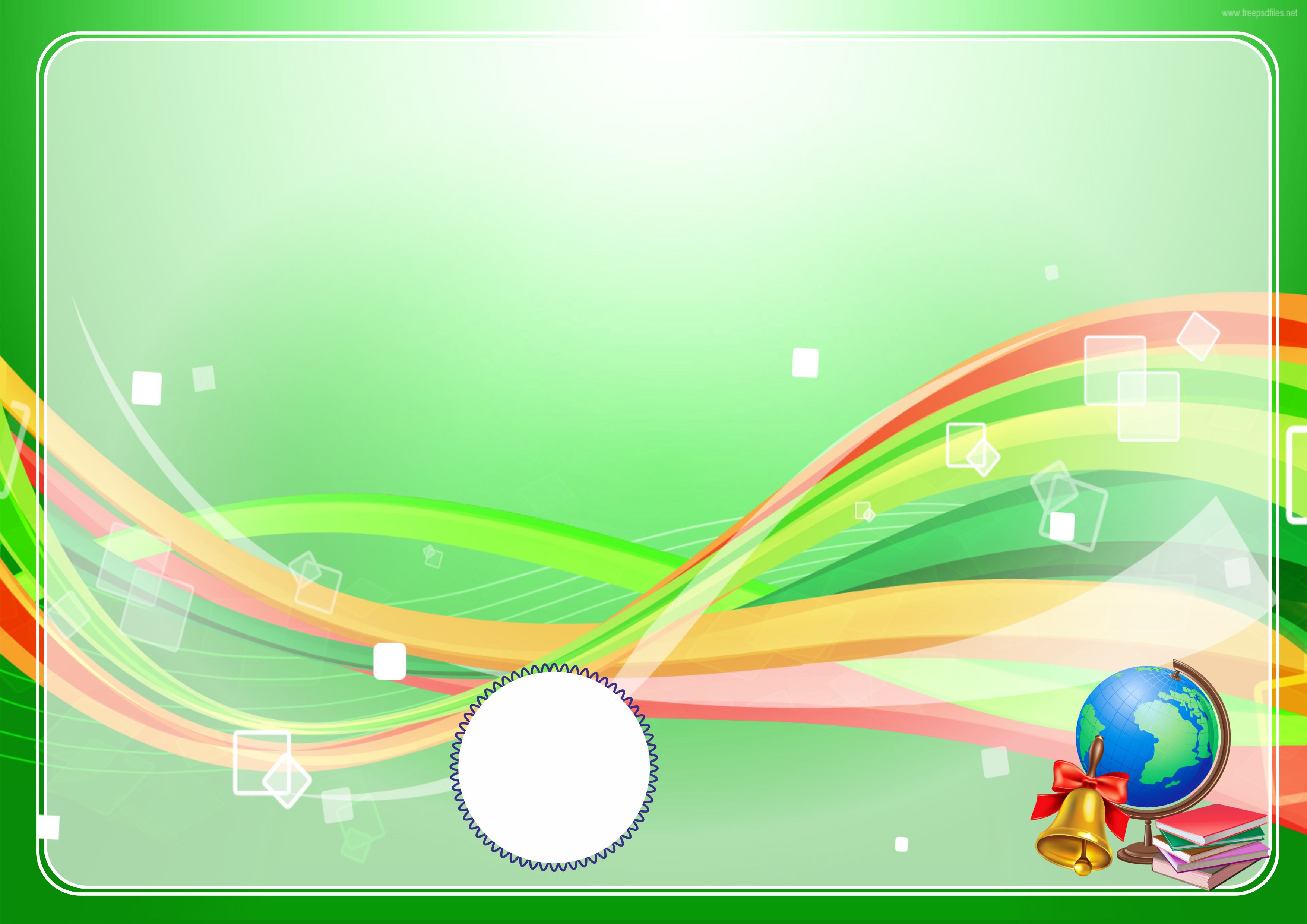 Savollarga javob bering.
Otangizning kasbi nima? U qayerda ishlaydi?
1
Onangizning kasbi nima? U qayerda ishlaydi?
2
3
Shifokorni yana qanday ataymiz?
Tanlanmay qolgan rasmlarda qanday kasb egalari aks etgan?
4
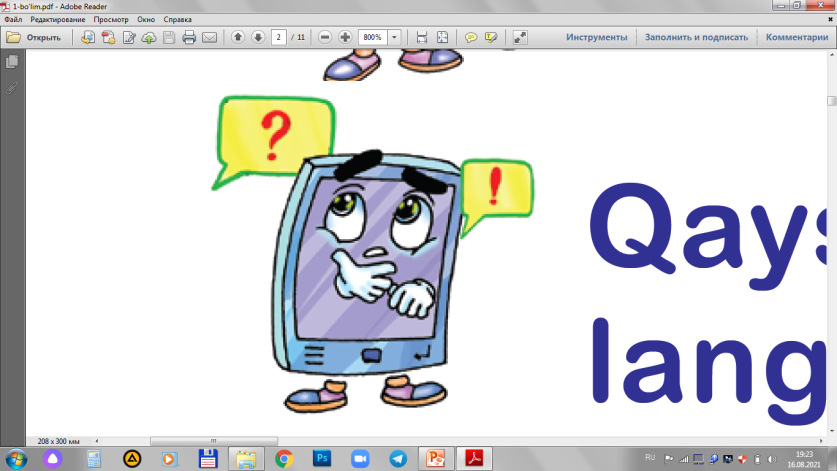 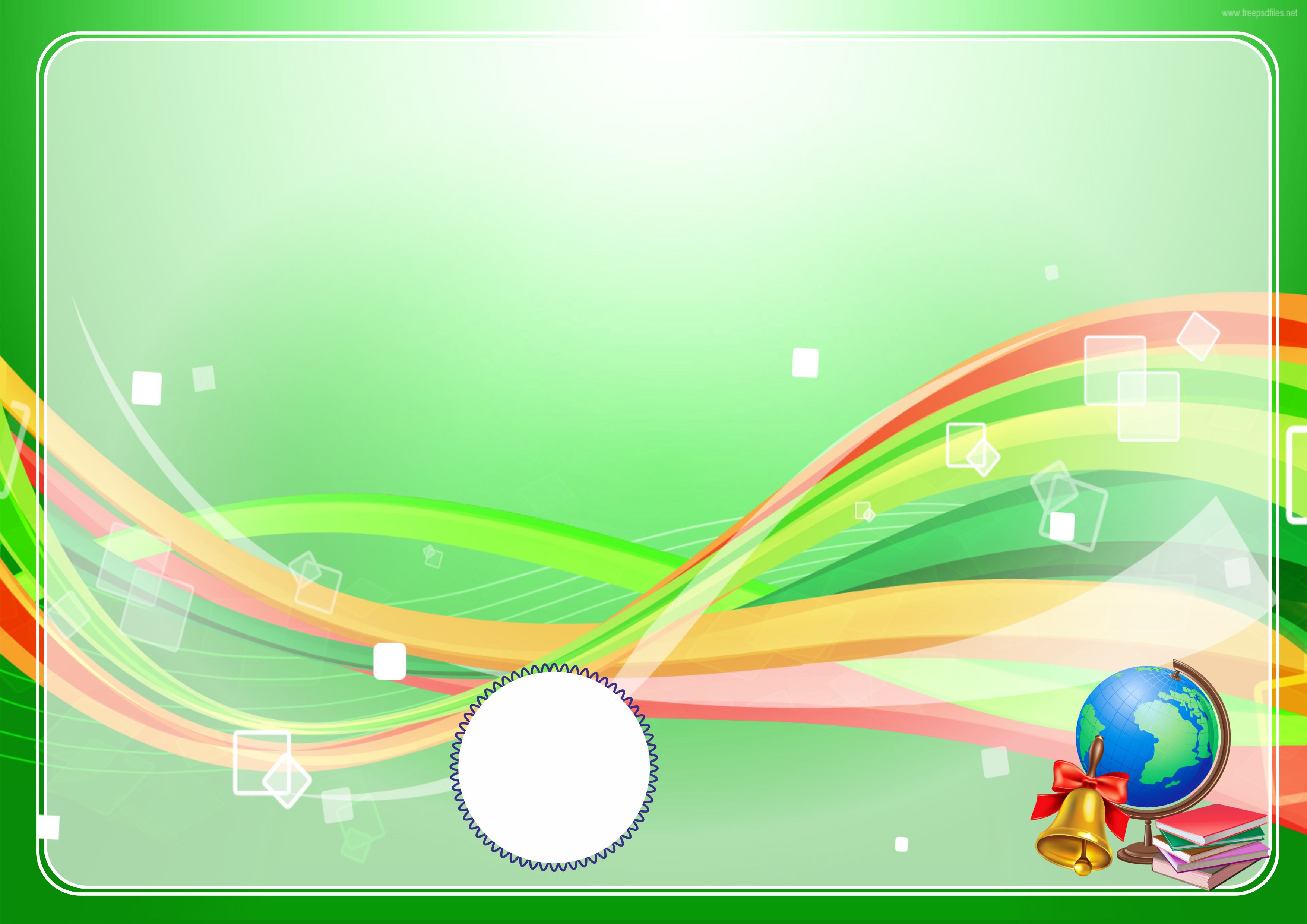 Ushbu kasb egalari qanday fazilatga ega bo‘lishlari kerak?
Shifokor – olijanob kasb
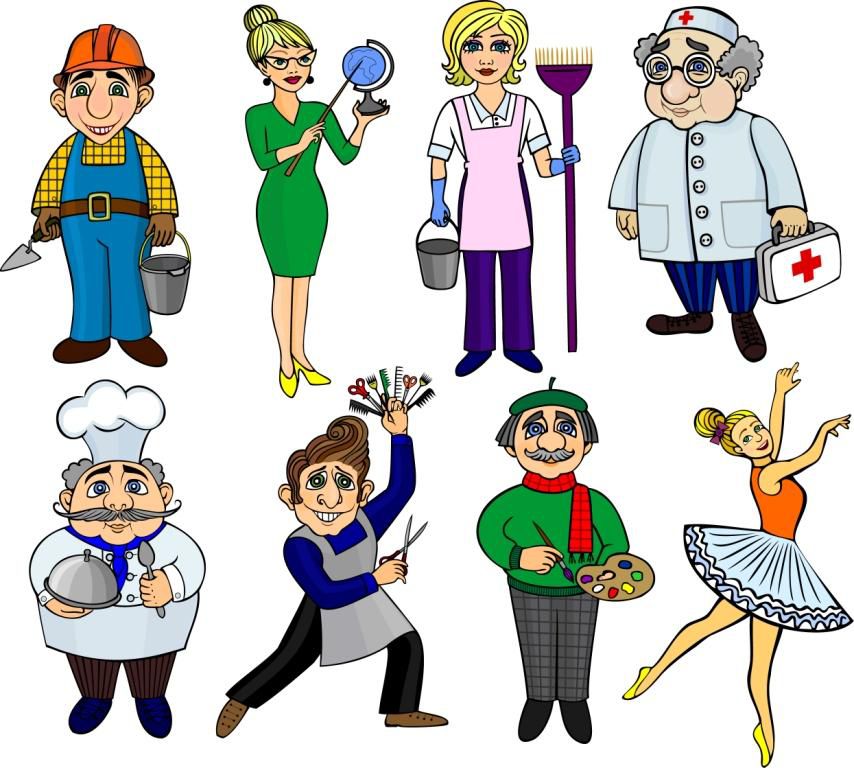 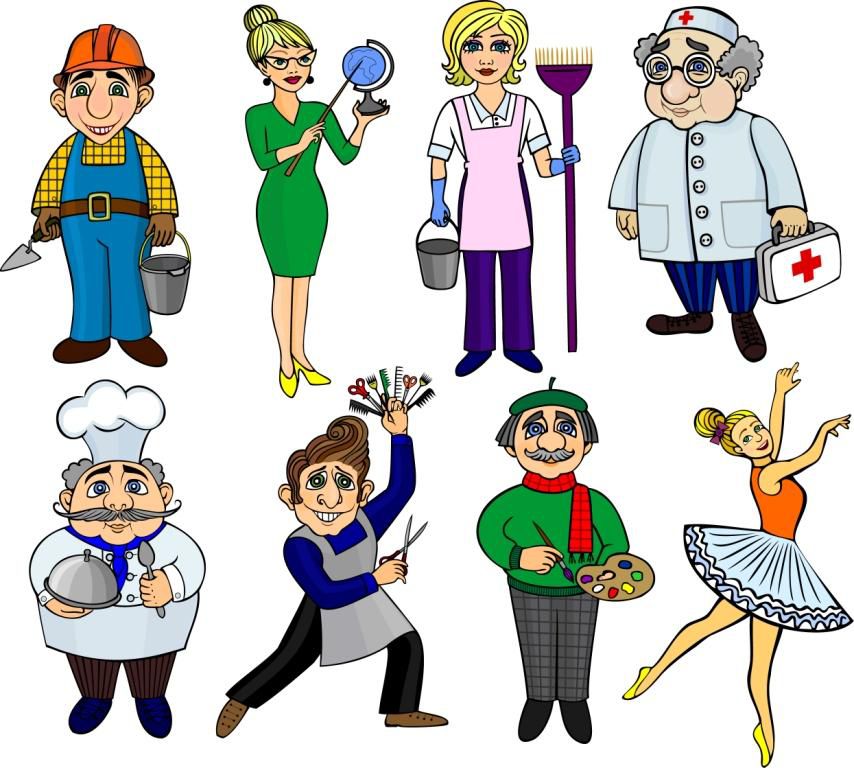 Shifokor odamlarni yaxshi ko‘rishi va mehri-bon dovyurak, g‘amxo‘r va hushyor  bo‘lishi kerak. Chunki u bemor-larga mehr beradi.
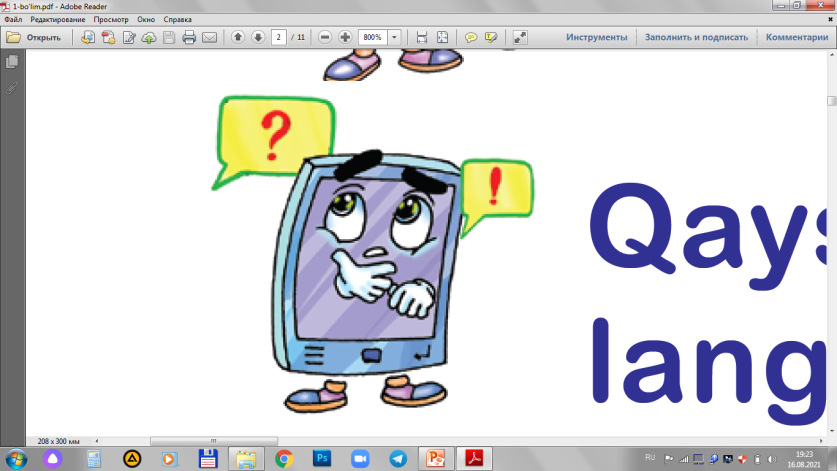 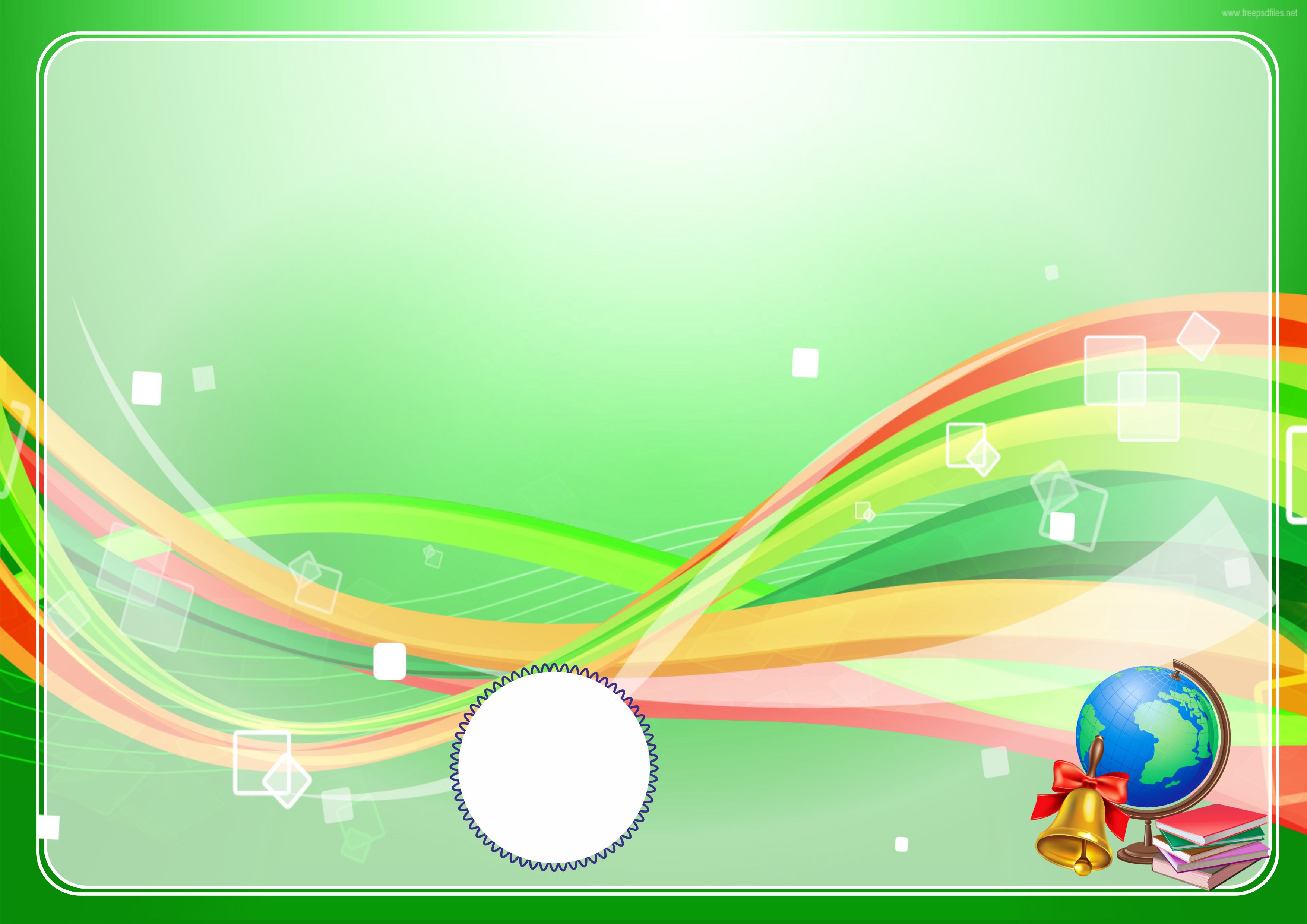 Ushbu kasb egalari qanday fazilatga ega bo‘lishlari kerak?
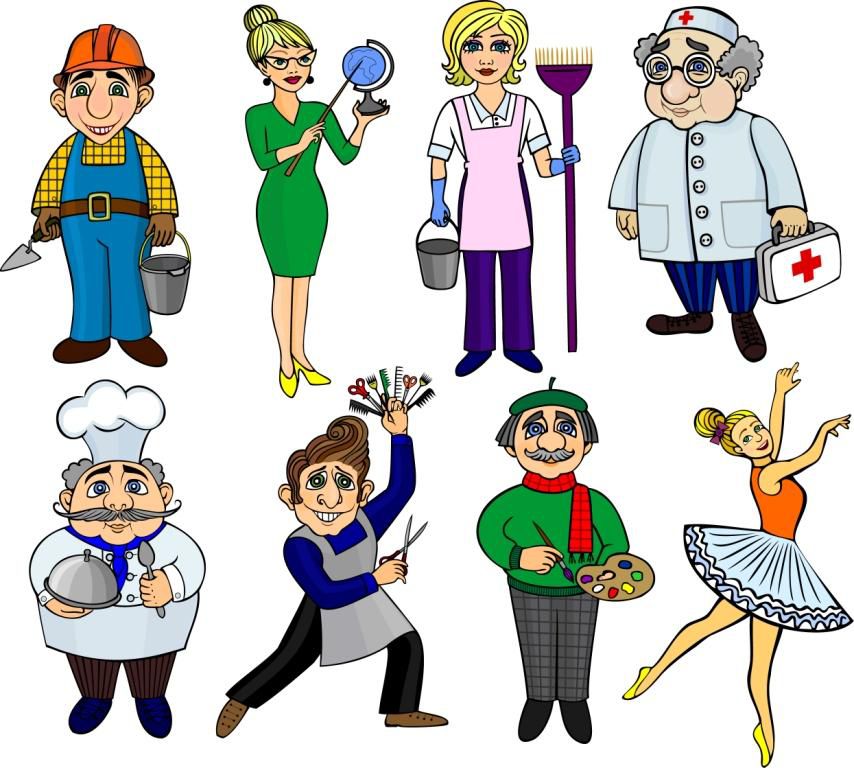 Qolgan kasb egalari haqida o‘z fikringizni do‘stlaringiz bilan ulashing.
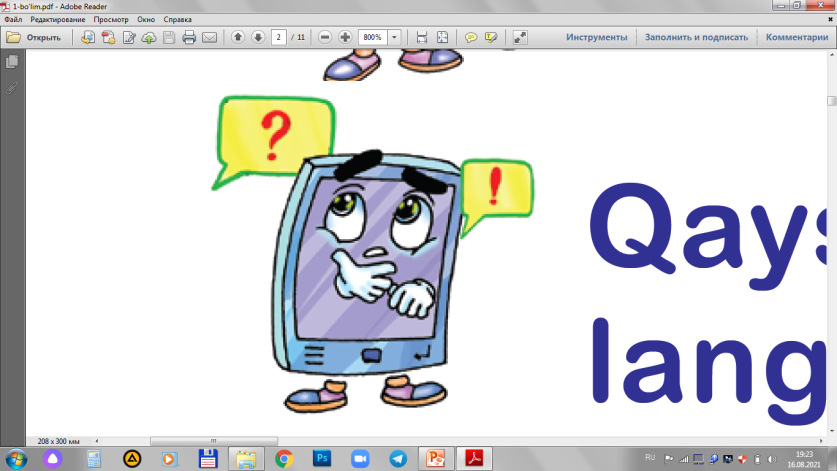 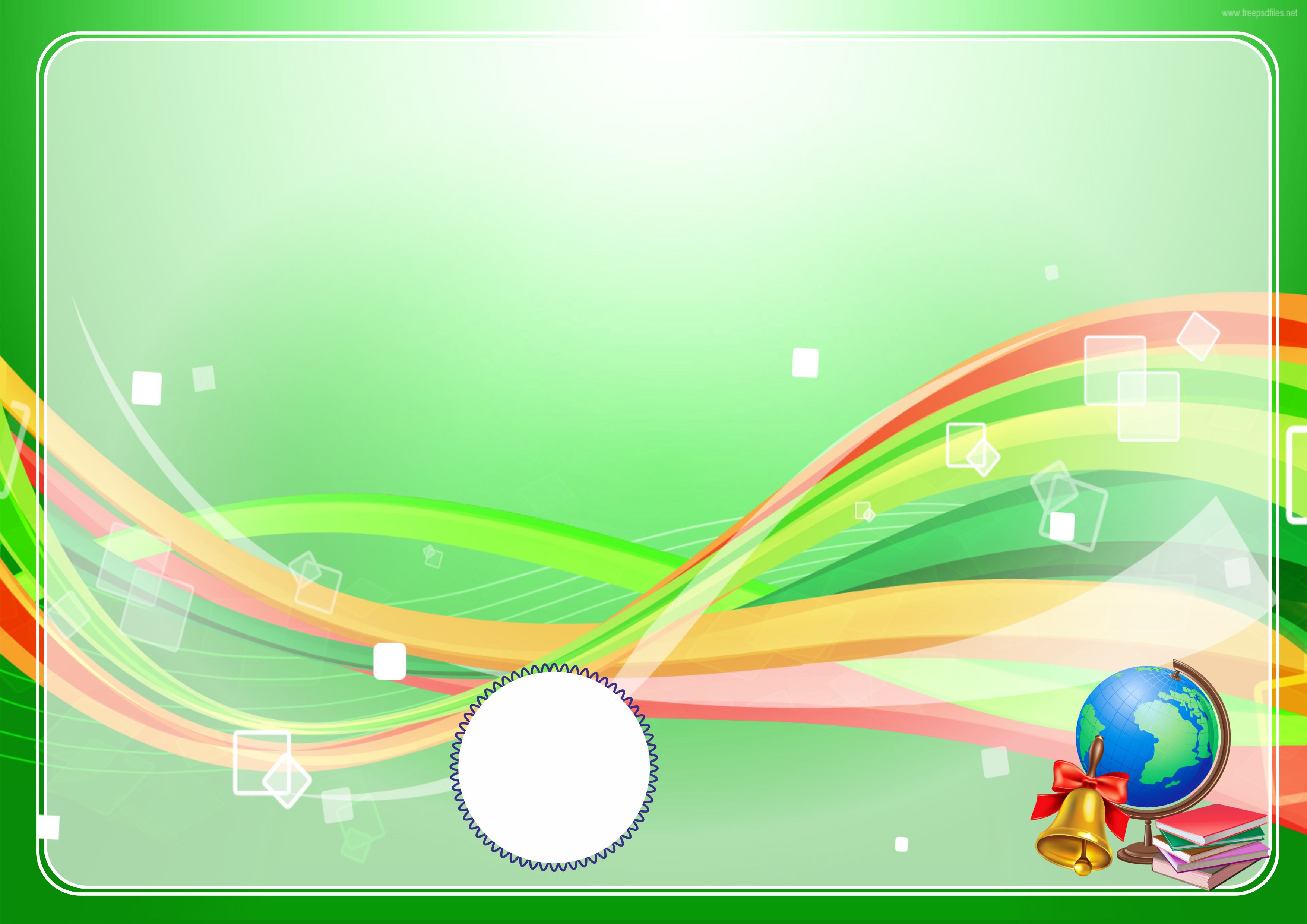 Ushbu kasb egalari qayerda ishlaydilar?
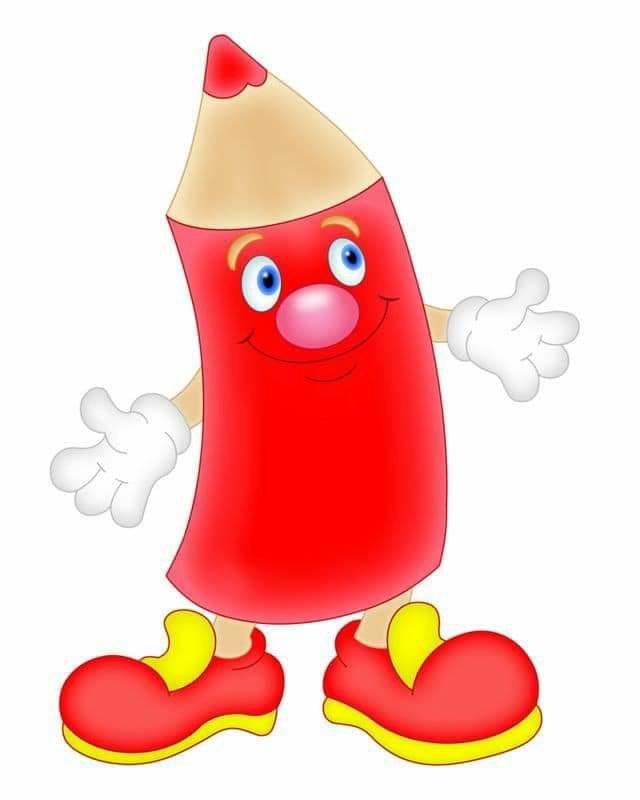 bog‘da
o‘qituvchi
aeroportda
shifokor
fabrikada
bog‘bon
maktabda
uchuvchi
shifoxonada
tikuvchi
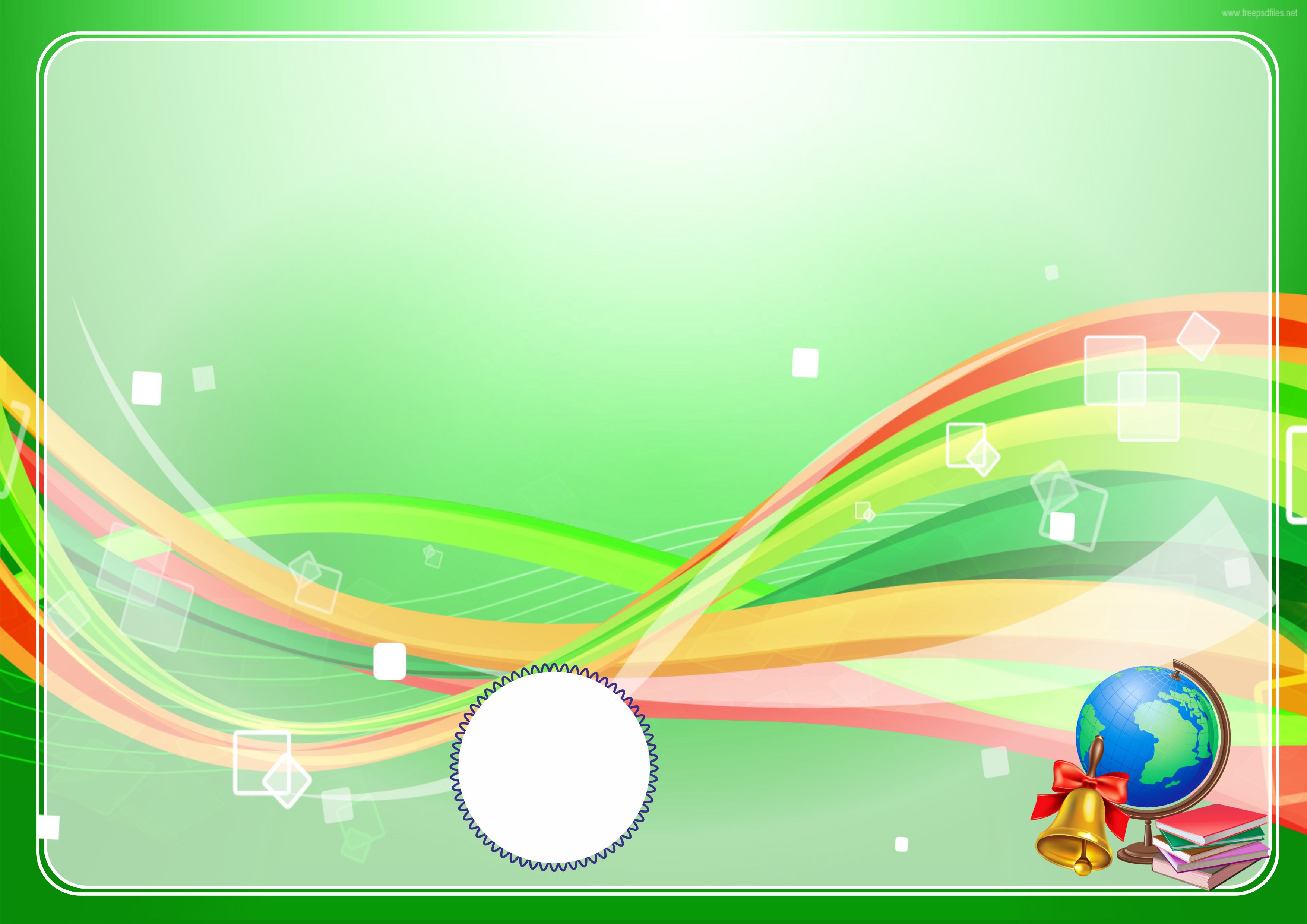 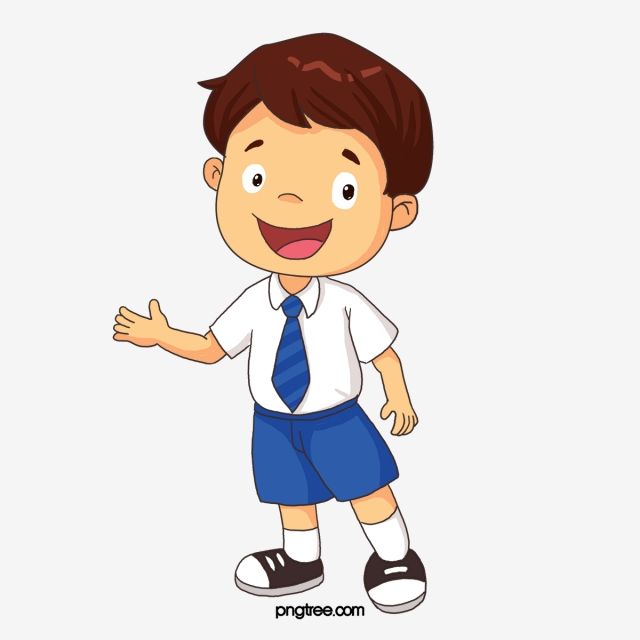 Bugungi dars haqida 
oila a’zolaringiz bilan suhbatlashing
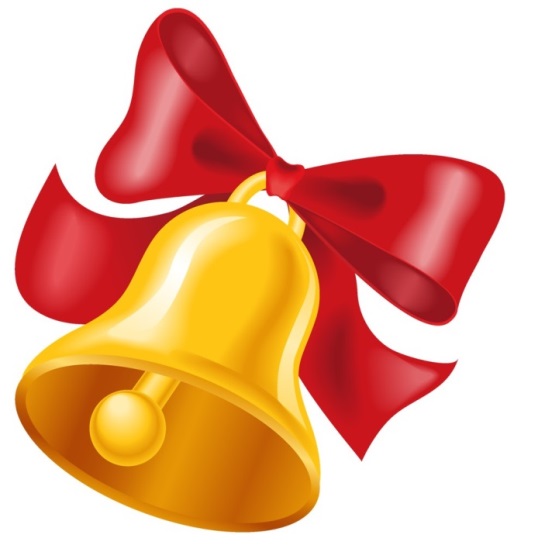